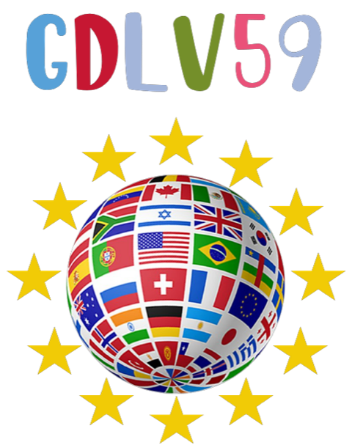 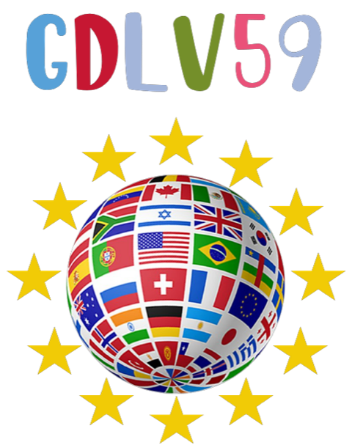 My Prediction for an American Olympic Medal
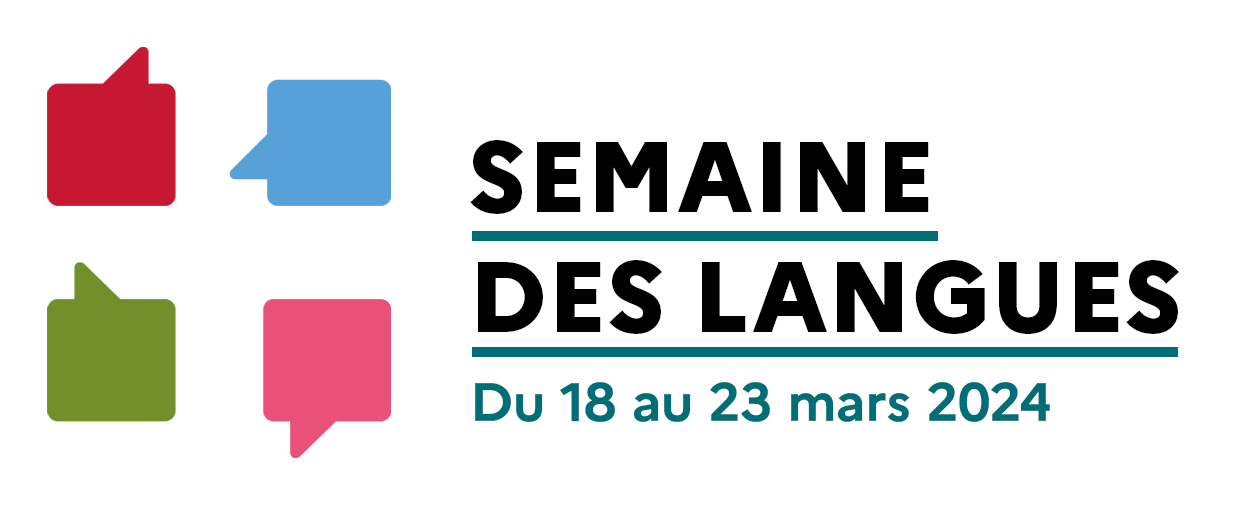 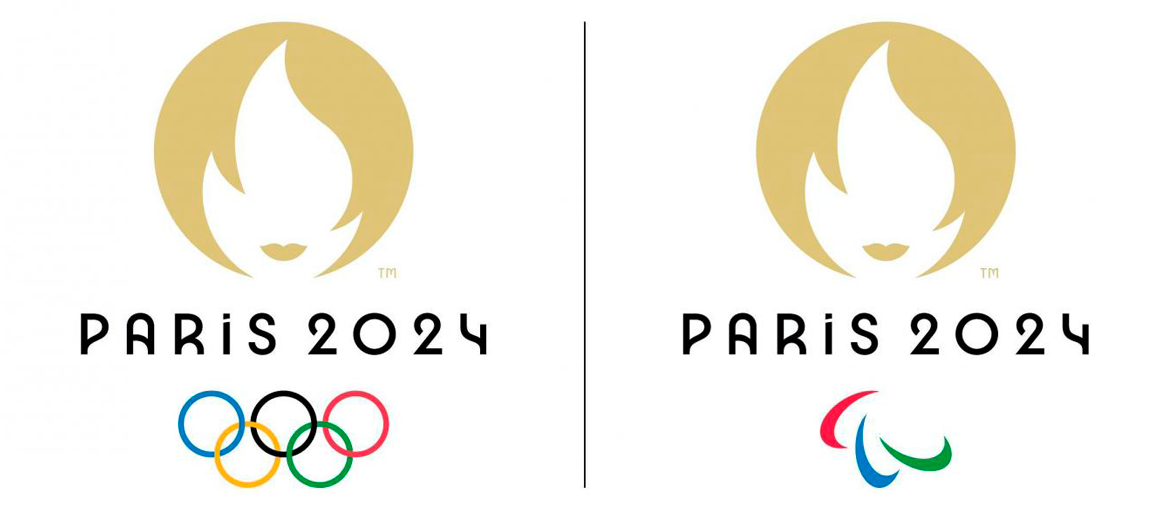 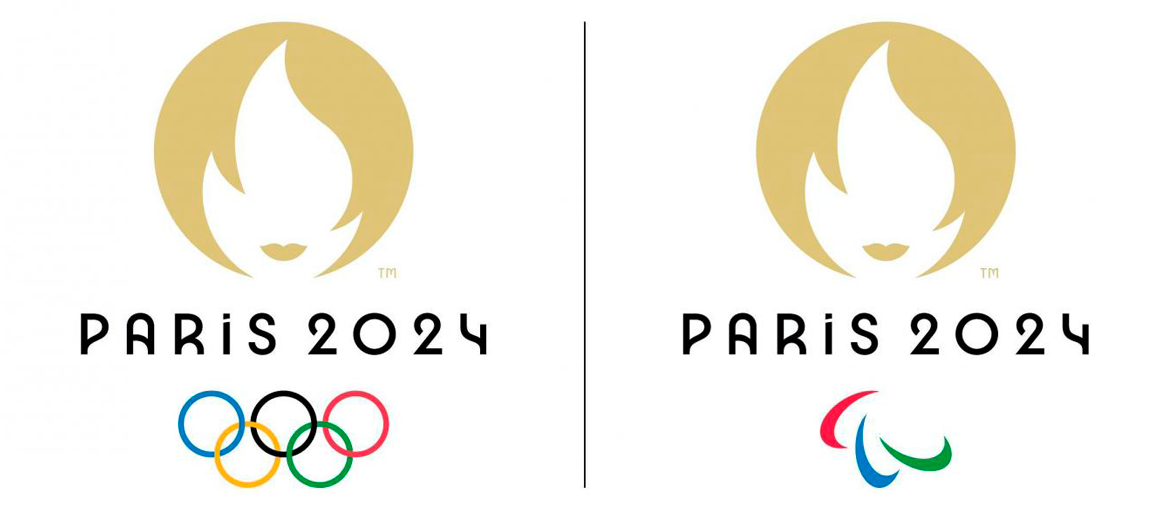 My prediction for a medal …
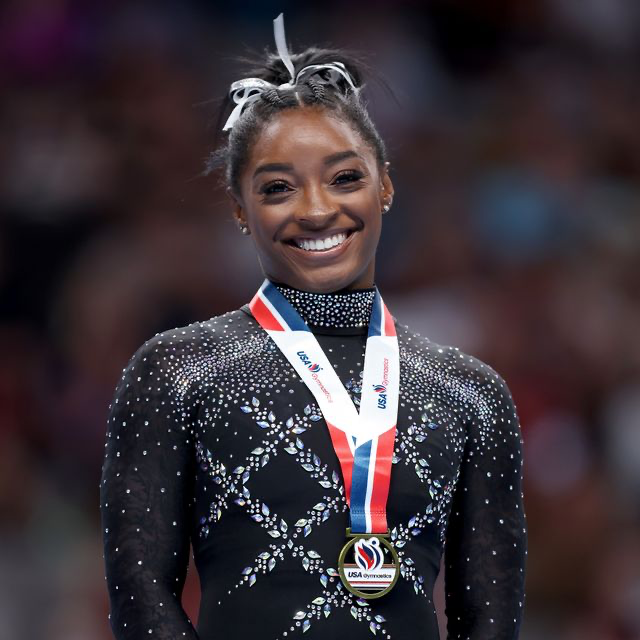 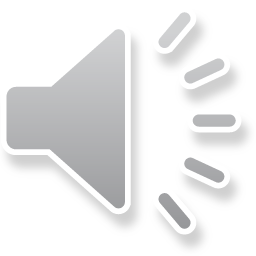 My prediction for a medal…
Name: Simone Biles
Age: 25
Birthday: March 14th, 1997
Nationality: American

…..
Photo
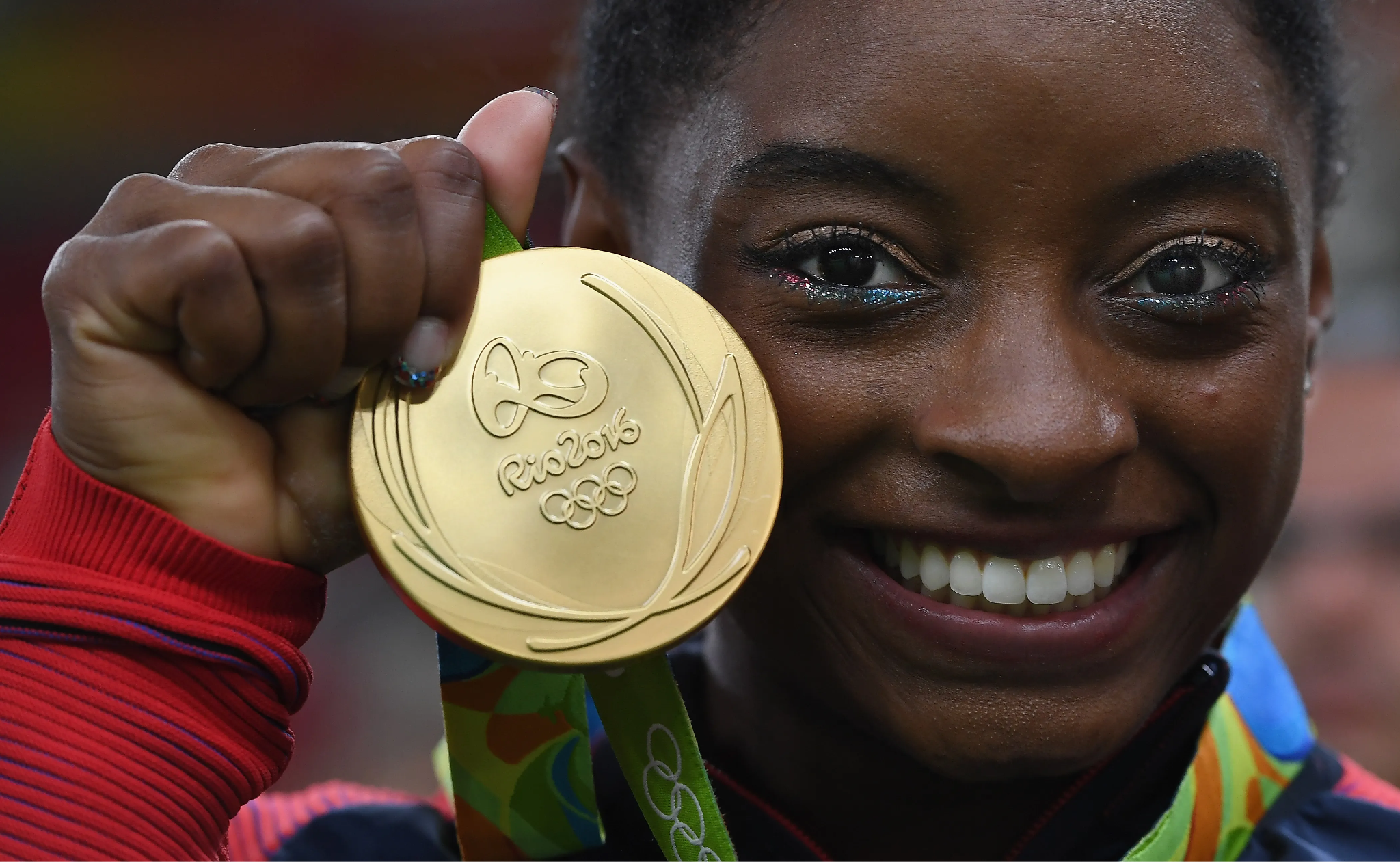 My prediction for a medal …
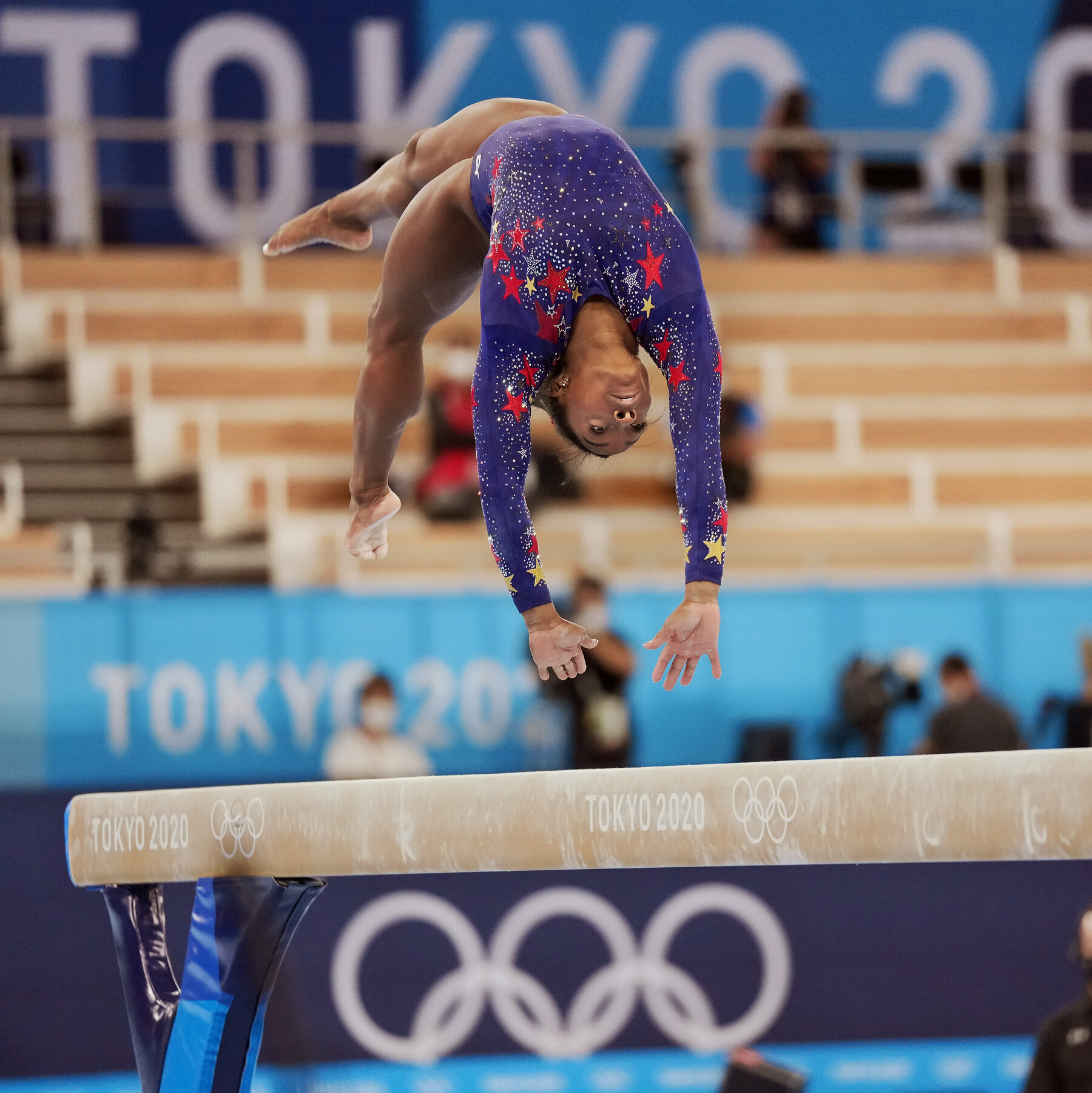 Photo du sport
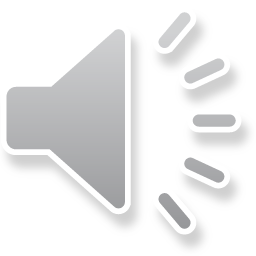